فصل دهمهوش مصنوعی1:رویکرد توصیفی
محسن اسماعیلی
مباحث ویژه(علوم شناختی) – دکتر ستایشی
مهندسی دانش و علوم تصمیم – دانشگاه علوم اقتصادی
بهار 1392
مقدمه
آیا ماشین ها می توانند فکر کنند؟ (سوالی که آلن تورینگ مقاله اصلی خود با نام هوش و ماشین محاسباتی را با آن آغاز کرد)
ماشین؟
ماشین به هر وسیله ای گفته می شود که انرژی را به حرکت تبدیل می کند و دارای قطعات حرکتی مستحکم و انعطاف ناپذیر باشد و از آن در انجام امور مختلف استفاده شود.
فکر کردن؟
فکر کردن یکی از اعمال ذهنی و شگفت انگیزترین آنهاست، برخی از اعمالی ذهنی را بصورت زیر می توان نام برد:
تصویر پذیری از دنیای خارج
یادآوری تصاویر(تداعی سلسله مراتبی): الکلام یجر الکلام(سخن از سخن بشکافد)
تجزیه و ترکیب
تجرید و تعمیم
تفکر و استدلال: عبارت است از مربوط کردن چند امر معلوم و دانسته برای کشف یک امر نامعلوم و ندانسته
مهندسی دانش و علوم تصمیم - دانشگاه علوم اقتصادی
2
هدف فصل
معرفی عناصر مدل های شناختی، رفتاری و فناوری برای ساخت یک عامل هوشمند مبتنی بر ماشین و بطور کلی توسعه تعریف هوش مصنوعی
برای نیل به این هدف 
جریان های فلسفی و فناورانه که امروزه همگرایی آنها اساس هوش مصنوعی را تشکیل می دهد 
مفاهیم هوش مصنوعی قوی، هوش مصنوعی کاربردی و شبیه سازی شناختی
کاربرد ویژگی های هوش بعنوان اساس هوش مصنوعی
پارادایم های یادگیری انسان
دو رویکرد بنیادی به هوش مصنوعی – هوش مصنوعی بالا به پایین و و پایین به بالا
رایانه های دیجیتال بعنوان پایه و اساس عامل هوشمند نوین با شرح محدودیت های برنامه نویسی و زبانی
جزئیات ماشین تورینگ و بحث های مخالفان و موافقان 
بطور خلاصه بحث خواهند شد.
مهندسی دانش و علوم تصمیم - دانشگاه علوم اقتصادی
3
ریشه های فلسفی و تاریخی
اشتیاق مردم برای دیدن موجودات مکانیکی
اگرچه ما چنین اسباب بازی هایی را انسان فرض نمی کنیم اما آنها نمایش آرزوی دور و دراز ما برای خلق ماشینی شبیه خودمان است.
پیدایش رایانه های دیجیتال الکترونیکی تمرکز را از کاوش در قابلیت های مکانیکی به قابلیت های هوشمند انسانی تغییر داده است
پیشرفت در زمینه فناوری های مکانیکی یکی از ملزومات هوش مصنوعی
پیشینه عروسک های مکانیکی به 2000 سال قبل به مجسمه های متحرکی که توسط یونانی ها ساخته شده بود و با استفاده از نیروی آب و باد کار می کرد یا پرندگان آواز خوان ساخته دست بشر بر می گردد.
در قرون میانه عروسک های متحرک و پرنده های مکانیکی در هند و عربستان ظاهر شدند.
مهندسی دانش و علوم تصمیم - دانشگاه علوم اقتصادی
4
برخی مثال های تاریخی از وسایل مکانیکی
شیر مکانیکی که در سال 1509 لئوناردو داوینچی آن را به پادشاه فرانسه هدیه کرد.
در سال 1632 گوستاو آدولفوس اتاقکی دریافت کرد که در آن دو عروسک خوش لباس می رقصیدند.
کالسکه کوچک اسبی همراه خدم و حشم که لویی چهاردهم آن را دریافت کرد.
ژاک دو واکنسن از برجسته ترین تکنسین های دوران طلایی اسباب بازی های فلسفی در قرن هجدهم که از ساخته های دست او موارد زیر را می توان نام برد:
فلوت نواز
پیکره فلوت – درام نواز
اردک بی اختیار
انتصاب واکنسن به سمت بازرس کارخانه ابریشم، واکنسن شروع به خودکار کردن کارگاه های بافندگی کرد
در انگلستان در سال های 1837 تا 1901 که با حکومت ملکه ویکتوریا همزمان بود میمون های مکانیکی در حال نوشیدن چای و کشیدن سیگار برای جذب مشتری به نمایش در آمدند
مهندسی دانش و علوم تصمیم - دانشگاه علوم اقتصادی
5
ریشه های فلسفی – انسان بعنوان ماشین
در آثار ابتدایی رنه دکارت(1596 - 1650) به اولین شرح نظام مند رابطه ذهن و جسم برمی خوریم، وی بخاطر تلاش برای ساخت ماشین خودکار مشهور است. وی سوالات فلسفی به شرح زیر مطرح کرد:
تفاوت میان انسان و یک ماشین چیست؟
تفاوت میان جاندار و بی جان و زندگی و مرگ کجاست؟
آیا میان استدلال و تصادفی بودن تفاوتی وجود دارد؟
ایده اصلی عصر دکارت این بود که انسان یک ماشین است.
رساله انسان دکارت شامل مقایسه ای میان انسان و مجسمه یا ماشین بود که مانند یک ساعت یا یک فواره آبی کار می کرد. تفاوت این دو از نظر دکارت داشتن روح عقلانی انسان بود در حالی که یک حیوان توانایی استدلال ندارد.
سخن معروف دکارت «من فکر می کنم، پس هستم»
مهندسی دانش و علوم تصمیم - دانشگاه علوم اقتصادی
6
ارزیابی رویکرد دکارت
ماشین خودکار ژاک دروز که در نوش اکتل سوئیس هست بصورت موجودی توصیف شد که می تواند بنویسد «فکر میکنم پس هستم» این ماشین می توانست شوخی کند و بنویسد من فکر نمی کنم پس آیا من وجود ندارم.
ماشینی که می تواند بیان کندکه قادر به فکر کردن نیست آیا ممکن است دست آخر بتواند فکر کند.
مهندسی دانش و علوم تصمیم - دانشگاه علوم اقتصادی
7
محاسبات مکانیکی
تاریخ هوش مصنوعی که ملاحظات فلسفی دکارت را در بر می گیرد بدون توجه به محاسبات مکانیکی کامل نخواهد بود، قسمتی از هوش انسان در توانایی ما در انجام محاسبات نهفته است. علاقه به محاسبات ماشینی تا حدی با توسعه عروسک های مکانیکی موازی بود.
مهندسی دانش و علوم تصمیم - دانشگاه علوم اقتصادی
8
ماشین حساب های مکانیکی بعنوان ماشین خودکاری با توانایی تقلید کردن هوش انسان در سطحی ابتدایی مورد توجه قرار گرفت دو نمونه از این محاسبه گرها چرتکه و موتور تفاضل چارلز بابج می باشد.
چرتکه: چهار هزار سال پیش پدید آمد، هنوز در بعضی قسمت های دور افتاده چین و ژاپن استفاده می شود. زمانی که جمع زدن ستونی ثابت از اعداد مد نظر باشد چرتکه بهتر از ماشین حساب های مکانیکی جواب می دهد.
موتور تفاضل: چارلز بابج گفته می شود که اولین فردی است که به رایانه دیجیتال دست یافت، او ابتدا یک ماشین حساب مکانیکی بنام موتور تفاضل پدید آورد و پس از آن یک موتور تحلیلی را طراحی کرد اما هرگز آن را نساخت. موتوری که معماری آن شدیداً به رایانه های امروزی شبیه بود. موتور تفاضل اولین ماشین حساب دیجیتال خودکار و قابل برنامه ریزی جهان بود
مهندسی دانش و علوم تصمیم - دانشگاه علوم اقتصادی
9
تعریف هوش مصنوعی(AI)
در تعریف هوش مصنوعی سه سطح هوشمندی بیان می شود:
مورچه دارای یک سطح ابتدایی از هوشمندی است
حیواناتی پیچیده تر و ربات های ساده دارای سطح هوشمندی بالاتری از نظر کیفی هستند
در راس هرم هوش عامل انسانی قرار گرفته است
هدف هوش مصنوعی ساخت ماشین خودکاری است که توانایی ارائه رفتارهای هم تراز با بالاترین سطح هوش را داشته باشد طوری که ممکن است ماشین خودکار مزبور از انسان قابل تشخیص نباشد.
آیا هواپیمایی که توسط خلبان خودکار کنترل می شود هوشمند است؟
ویلیام راپاپورت تعدادی از این تعاریف را گردآوری کرده است:
هدف از فعالیت در هوش مصنوعی، ساخت ماشین هایی است که وظایف آنها بطور معمول نیازمند هوش انسان است(نیلز جی نیلسون، 1971)
مطالعه ساختار اطلاعات و ساختار فرایندهای حل مساله، مستقل از کاربرد و مستقل از واقعی بودن آنها در حیوانات و انسان ها(جان مک کارتی، 1974)
هوش مصنوعی با تلاش برای ایجاد برنامه های پیچیده رایانه ای که توانایی انجام وظایف شناختی مشکل را دارند مورد توجه قرار می گیرد(بسیل بلکول، 1990)
مهندسی دانش و علوم تصمیم - دانشگاه علوم اقتصادی
10
چیزی که در تعاریف هوش مصنوعی دیده نمی شود، معیار هایی است که ما را قادر به فهم این موضوع می کند که آیا یک ماشین خودکار هوش را به نمایش می گذارد یا نه؟ برای نزدیک تر شدن به پاسخ اهداف بر هوش مصنوعی تاکید می کنیم:
هدف مهندسی هوش مصنوعی این است که سامانه هایی را در کنار هم بکار بیاندازد تا با استفاده از امکانات رایانه و مجموعه دانش، مسائل دنیای واقعی را حل کند.
هدف علمی (شناختی) هوش مصنوعی، رمزگذاری دانش و فرادانش برای جمع کردن سامانه هایی است که انواع گوناگون هوش و آگاهی را روشن کرده و حتی توضیح می دهند.
مهندسی دانش و علوم تصمیم - دانشگاه علوم اقتصادی
11
سه طبقه عمومی هوش مصنوعی:
سیستم های خبره: در پی رقابت و برابری با تفکر انتزاعی و منطقی هستند.
منطق فازی: اصول بنیادی شبیه سیستم های خبره دارند با این تفاوت که این منطق به دنبال توجیه منطق انسان و انتخاب های نادرستی که اغلب انسان ها برمی گزینند.
شبکه های عصبی: می توانند با یک مدل ساده سیستم عصبی(مغز) مقایسه شوند.
از کاربرد این ماشین ها می توان به کاربرد های کشاورزی، در کارخانجات، پزشکی، آموزش، کاربرد های روزمره و بسیاری کاربردهای دیگر اشاره کرد.
مهندسی دانش و علوم تصمیم - دانشگاه علوم اقتصادی
12
ارزیابی مفهوم هوش مصنوعی
سوال حیاتی که به بهترین نحو هوش مصنوعی را معرفی میکند: آیا ذهن می تواند ساخته شود؟
طبقه بندی های هوش مصنوعی:
هوش مصنوعی قوی: ساخت ماشین هایی که توانایی های هوشمند آنها از انسان قابل تشخیص نباشند. 
جوزف ویزنبام: هدف هوش مصنوعی چیزی کمتر از ساخت ماشینی به شکل انسان نیست. رباتی که دوران کودکی داشته باشد، زبان را مانند کودک بیاموزد، دانش جهان را با حس کردن آن توسط اندام های خود به دست آورد و در نهایت دامنه تفکر انسان را کامل کند.
ساخت یک شبه انسان واقعی احتمالا دشوارترین مسولیت فناورانه ای است که تاکنون در حوزه علم تلاش هایی برای آن صورت گرفته است. یک شبه انسان ربات یا ابزار مکانیکی است که با یک انسان هماهنگی می کند و وظایف او را بطور خودکار انجام می دهد. 
هوش مصنوعی کاربردی: از آن بعنوان پردازش اطلاعات پیشرفته یاد می شود و هدف تولید ماشین های باهوشی است که از نظر اقتصادی مقرون به صرفه باشد.
شبیه سازی شناختی و ارتباط زبان طبیعی: تمرکز بر علوم شناختی به دنبال فهم چگونگی کار ذهن اتفاق می افتد و بر روی چگونگی توانایی بازشناسی چهره ها و اشیای دیگر و نیز چگونگی توانایی حل مسائل انتزایی از سوی ما انسان ها مطالعه می کند.
مهندسی دانش و علوم تصمیم - دانشگاه علوم اقتصادی
13
برنامه پری که پاسخ های یک انسان پارانوئید را شبیه سازی می کرد برای اولین بار در سال 1966 توسط کنث کلبی روانشناس دانشگاه استنفورد اجرا شد. با وجود اینکه برنامه پری قادر به شرکت در مکالمه است و می تواند در تعاملی طبیعی حتی انسان خبره ای را بفریبد به پاسخ های ساخته شده ای متکی است که توسط برنامه نویس تولید و در حافظه کامپیوتر ذخیره شده است.
توانایی استفاده از زبان، توانایی برنامه ریزی و نیز توانایی استدلال و شخصیت دادن رفتارهای انسان، توانایی های شناختی زیربنایی را نشان می دهند. هدف هوش مصنوعی قوی ایجاد کپی از توانایی های ادراکی انسان است. 
از بین تعاریف متعدد برای هوش مصنوعی تعریفی جامع وجود دارد که هوش مصنوعی را علم ساخت رایانه هایی توصیف می کند که کارهایی را انجام می دهند که انجام آنها توسط انسان نیازمند هوش است.
عناصر متعددی که ویژگی های بنیادی هوش را تشکیل می دهند عبارتند از یادگیری، استدلال، حل مساله، ادراک و فهم زبان. در مسیر اصلی روانشناسی نیز این موارد مولفه های بنیادین برای هوش انسان تلقی می شوند.
با اینکه رفتارهای بسیار ساده انسان هوشمندی بحساب می آید رفتارهای بسیار پیچیده ای که  اغلب حشرات به نمایش می گذارند هوشمندی بحساب نمی آید .
مهندسی دانش و علوم تصمیم - دانشگاه علوم اقتصادی
14
یادگیری
یادگیری در متن یک رویکرد رفتارگرایانه یا کارکردگرایانه، شکل های گوناگونی به خود می گیرد:
سعی و خطا: ساده ترین نوع یادگیری، یک رایانه تا وقتی به کیش و مات برسد حرکات شطرنج را بطور تصادفی انجام میدهد و وقتی به کیش و مات رسید آن حرکت را به حافظه می سپارد، طوری که اگر برای بار دوم با شرایط یگسانی روبرو شد اینبار مسئله سریعتر به جواب می رسد.
یادگیری عادتی: با ارتباط مستقیم میان محرک و پاسخ سرو کار دارد، یک رایانه می تواند زمان گذشته افعال را بصورت عادتی یاد بگیرد. برای رایانه تولید زمان گذشته فعل Jump غیر ممکن است مگر اینکه در گذشته حداقل یکبار به او Jumped داده شده باشد. یک برنامه هوشمند که می تواند تعمیم کند از قانون افزودن ed استفاده می کند و پاسخ صحیح را ارائه می دهد حتی اگر قبلا به آن بر نخورده باشد.
شرطی شدن کنشگرا: شکل پیشرفته ای از یادگیری است، یک عامل انسانی یاد میگیرد که هنگام نزدیک شدن به چراغ قرمز سرعت خود را کم کند.
مهندسی دانش و علوم تصمیم - دانشگاه علوم اقتصادی
15
روش های هوش مصنوعی
روش بالا به پایین: با هوش ماشین بعنوان پدیده ای سطح بالا برخورد می کند که به چگونگی اجرای جزئیات یا عملیات سطح پایین توسط رایانه وابسته نیست. این عملیات سطح پایین شامل اموری مثل جمع کردن یا مقایسه می باشند. در این روش می توانیم از ارتباطات عصبی درون مغز یا ارتباطات الکترونیکی درون رایانه چشم پوشی کنیم.
روش پایین به بالا: این رویکرد مدل شبکه عصبی مورد استفاده جامعه ای پیوندگرا را بکار می گیرد، در این روش شناسی دانشمندان جنبه هایی از شناخت را که از طریق شبکه های عصبی قابل بازآفرینی هستند مورد بررسی قرار می دهد.
مهندسی دانش و علوم تصمیم - دانشگاه علوم اقتصادی
16
یک رویکرد بالا به پایین به هوش مصنوعی یک رویکرد حل مسئله است که مبتنی بر ویژگی های تکلیف است در حالی که رویکرد پایین به بالا مبتنی بر فعالیت عصبی عامل هوشمند است
توصیفات رمزگذاری شده به شکل سمبولیک
تولید نتایج قابل اندازه گیری
مقایسه با ورودی انسانی
پاسخ به ورودی های انسانی
مهندسی دانش و علوم تصمیم - دانشگاه علوم اقتصادی
مهندسی دانش و علوم تصمیم - دانشگاه علوم اقتصادی
تولید نتایج قابل اندازه گیری
عناصر شناختی
رویکرد بالا به پایین
رویکرد پایین به بالا
17
17
رایانه به عنوان ابزار تحقیق هوش مصنوعی
سازماندهی یا معماری رایانه مدرن بخصوص رایانه شخصی چه آگاهی یا هوشیاری داشته باشد چه نداشته باشد با سازماندهی مغز انسان برابری می کند یا می توان گفت دانشمندان علوم شناختی مغز و کارکردهایش را بر اساس مدل رایانه ای مدلسازی کرده اند.
درون مغز – بستر اولیه هوش – عناصر کلیدی سازماندهی آن، محاسبه، حافظه و ارتباط را شامل می شود این مدل به آسانی رایانه دیجیتال مدرن را توصیف می کند.
عناصر عملکردی رایانه های دیجیتال:
واحد پردازشگر مرکزی
حافظه
ورودی – خروجی
گذرگاه ارتباطی
مهندسی دانش و علوم تصمیم - دانشگاه علوم اقتصادی
18
محیط های خارجی
ورودی / خروجی (I/O)
حافظه
واحد پردازشگر مرکزی(CPU)
مهندسی دانش و علوم تصمیم - دانشگاه علوم اقتصادی
گذرگاه یا کانال ارتباطی
19
ارزیابی رایانه بعنوان مدلی از سازمان مغز
برخی روانشناس های فیزیولوژیک حامی این عقیده هستند که عملکرد مغز بسیار پیچیده تر از آن است که بتواند با یک رایانه منفرد پشتیبانی شود.
مغز به عنوان مخزن یک واحد پردازشگر مرکزی نمی تواند مقدار بیش از حد اطلاعات عصبی را پشتیبانی کند که باید برای برقراری تعادل های حیاتی مدام در حال استفاده باشند.
دورکین(1993) یک مدل توزیع شده را پیشنهاد می کند، مثالی ساده از پردازش اطلاعاتی که بدون دخالت مستقیم مغز اجرا می شوند در واکنش های انسان دیده می شوند. بعنوان مثال وقتی دست خود را در واکنش به یک سطح داغ به سرعت به عقب می کشید.
مهندسی دانش و علوم تصمیم - دانشگاه علوم اقتصادی
20
برنامه نویسی
مجموعه دستورالعمل هایی که یک برنامه نویس رایانه به کار می گیرد تا رایانه آنها را راه اندازی کند را برنامه می گویند. در اصل، برنامه ها باید بصورت مجموعه هایی از اعداد به ماشین وارد می شوند. یک رایانه نمی تواند داده های متنی را درک کند او تنها قادر به فهم اعداد و بطور خاص اعداد دودویی است. برنامه های عددی با برنامه هایی جایگزین شده اند که ازتناظر های حافظه ای برای این اعداد تشکیل شده است این باز نمایی های حافظه ای برنامه های زبان اسمبلی نامیده می شوند. بعدها برنامه هایی که از عبارات شبه انگلیسی نزدیک تر به زبان طبیعی تشکیل می شوند جای زبان اسمبلی را گرفتند. C = A + B
به زبان های اینچنینی بخاطر شباهت به زبان طبیعی زبان های سطح بالا گفته می شود.
امروزه برنامه نویسی نوین به سمت برنامه نویسی تصویری رفته است. همانطور که توانایی های رایانه به توانایی های انسان نزدیک می شود شاید بزودی توسعه برنامه هایی امکان پذیر باشد که فرمان های زبان طبیعی حرف زدن را اجرا کنند.
محققان هوش مصنوعی زبان های سطح بالا را برای هوش مصنوعی سخت یافتند و اقدام به ایجاد زبان های مخصوص هوش مصنوعی کردند که از جمله مهمترین آنها IPL یا زبان پردازش اطلاعات است.
مهندسی دانش و علوم تصمیم - دانشگاه علوم اقتصادی
21
آلن تورینگ و بحث بزرگ
آلن تورینگ با توجه به پیچیدگی که در تعریف تفکر مشاهده کرد بحث خود را در شکل بازی تقلید مطرح کرد.
بازی تقلید توسط یک پرسشگر، یک نفر مرد و یک نفر زن از پرسش بنیادی «تفکر چیست؟» در قالب بازی تقلید به عنوان آزمون تورینگ فرمولبندی می شود. پرسشگر با سوالاتی از بازیگرها قصد دارد جنسیت آنها را تشخیص دهد و یکی از بازیگر ها با پاسخ هایی که ارائه می دهد قصد گمراه کردن پرسشگر را دارد.
تورینگ در قدم بعدی سوال می کند «چه اتفاقی می افتاد اگر یک ماشین جای مرد را در بازی بگیرد؟» این سوال باعث فرمولبندی جدید زیر برای آزمون تورینگ شد. یک انسان پرسشگر، یک انسان پاسخگو و یک شخص دوم که در واقع یک ماشین است. شرکت کنندگان با صفحاتی از هم جدا می شوند وظیفه پرسشگر فهمیدن این نکته است که کدام یک از شرکت کنندگان انسان و کدام ماشین است. این نتیجه را تنها با تکیه بر پاسخ هایی که برای سوالاتش دریافت می کند کسب کند. اگر ماشین بتواند پرسشگر را بفریبد هوشمند تلقی می شود.
مهندسی دانش و علوم تصمیم - دانشگاه علوم اقتصادی
22
آزمون تورینگ
اگر پرسشگر نتواند فرقی بین هوش ماشین و هوش انسان پیدا کند آنگاه ماشین در آزمون تورینگ Pass شده است و در غیر این صورت ماشین در آزمون تورینگ رد شده است.
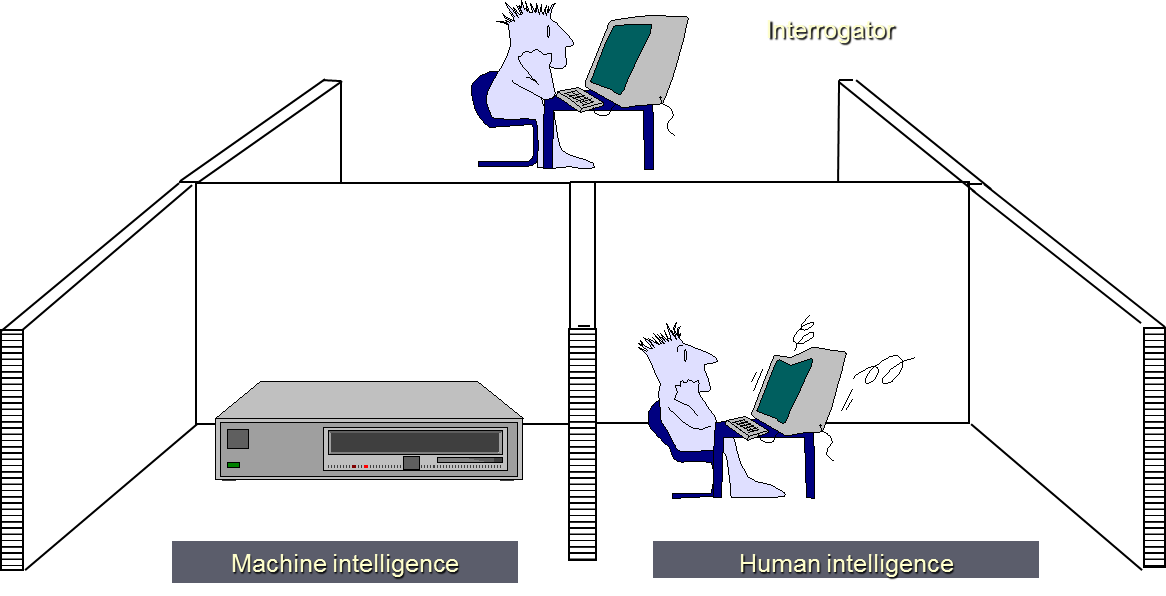 مهندسی دانش و علوم تصمیم - دانشگاه علوم اقتصادی
23
ارزیابی آزمون تورینگ و مخالفان آن
تورینگ بحث های مخالف بازی تقلیدش را پیش بینی می کرد، اما همچنان عقیده خود را به اجتناب ناپذیری موفقیت ماشین متفکر حفظ کرد.
مهندسی دانش و علوم تصمیم - دانشگاه علوم اقتصادی
24
مهندسی دانش و علوم تصمیم - دانشگاه علوم اقتصادی
25
مهندسی دانش و علوم تصمیم - دانشگاه علوم اقتصادی
26
مهندسی دانش و علوم تصمیم - دانشگاه علوم اقتصادی
27
آزمون تورینگ بعنوان تعریف عملیاتی هوش مصنوعی
تورینگ آزمون تورینگ را به عنوان تعریف هوش در نظر گرفت. این هوش در مغایرت با مفاهیمی است که بسیاری از جوامع شناختی به آن معتقدند.
آنت بابلز(بلاک 1995) با داشتن رویکردی رفتارگرایانه آزمون تورینگ را مورد انتقاد قرار داد.او نمونه ای از یک ماشین احمق را برای گذراندن آزمون تورینگ ارائه داد. پرسشگر تعدادی سوال را وارد می کند رایانه در پایگاه داده خود جستجو کرده و پاسخی که برنامه نویس آن را مناسب دانسته را ارائه می دهد سپس پرسشگر سوال دوم را می پرسد رایانه پاسخی جدید سازگار با سوال دوم و نیز پاسخ خود در سوال اول را ارائه می دهد ماشین در مورد آزمون تورینگ خوب عمل می کند اما در اصل از هوش به اندازه یک جعبه موسیقی خودکار بهره برده است.
اگر ماشینی آزمون تورینگ را با موفقیت پشت سر گذاشت آنگاه طبق تعریف هوشمند است ولی اگر در آزمون رد شد ما نمی توانیم با اطمینان بگویم که هوشمند نیست.
در کل  می توان از آزمون تورینگ برای سنجش هوش شبه انسان استفاده کرد.
مهندسی دانش و علوم تصمیم - دانشگاه علوم اقتصادی
28
ارزیابی کلی مفهوم هوش مصنوعی تلخیص معنای هوش مصنوعی
پیش بینی های تورینگ با گذشت 50 سال از زمان تدوین رساله هنوز صورت خارجی به خود نگرفته است با توجه به هدف نهایی یعنی ماشینی که دارای توانایی های خالق خود باشد نه اینکه فقط آزمون تورینگ را بگذراند محقق نشد  اشتیاق اولیه جای خود را به بدبینی داد.
برای خلق یک آزمون تورینگ موفق باید به سوالات زیر پاسخ دهیم:
ارتباط زبان – شناخت چیست؟
آیا زبان با توجه به دیگر توانایی های شناختی خودکار است؟
آیا رایانه ها قادر به فهم زبان هستند؟
شبیه سازی چیست؟
بسیاری از اعضای جامعه شناختی اعتقاد دارند که انسان نمی تواند و نباید بعنوان یک ماشین فرض شود با این حال انسان ها شیفته ساخت ماشین هایی هستند که تجربه انسانی کامل و دارای آگاهی را دوباره خلق کند.
تلاش برای توسعه رایانه هایی که قادرند با انسان هایی ارتباط برقرار نمایند که از زبان طبیعی استفاده می کنند ممکن است منجر به کسب دیدگاه هایی اثرگذار از چگونگی عملکرد ذهن انسان شود.
مهندسی دانش و علوم تصمیم - دانشگاه علوم اقتصادی
29
در ژرفا: رفتارگرایی و ند بلاک
نت بلاک اعلام کرد که قاضی ها در بازی تقلید می توانند فریب داده شوند(مبحث اتاق چینی شبیه سناریو نت بلک است) ماشین های فاقد ذهن که در آزمون تورینگ شرکت می کنند از حقه های ساده ای برای موفقیت استفاده می کنند. بازی به این صورت پیش خواهد رفت.
قاضی: نوشته تایپ شده A را ارائه می دهد.
ماشین: مکالمه ای را پیدا می کند که با ذنجیره نوشته A شروع شود و سپس جمله دوم B را پدید می آورد.
قاضی: در پاسخ به B زنجیره نوشته C را ارائه می دهد.
ماشین: مکالمه ای را با توالی ABC پیدا می کند و پاسخ D را ارائه می دهد
بازی به همین شکل ادامه پیدا می کند تا بازی تمام شود و قاضی باید تصمیم بگیرد که آیا ماشین یک انسان است
مهندسی دانش و علوم تصمیم - دانشگاه علوم اقتصادی
30
بلاک نتیجه می گیرد که تجسم هوش در آزمون هایی مانند تورینگ ممکن است فرد را به سمت پیدا کردن هوش در یک موجودیت فاقد هوش یا رد وجود هوش در یک سامانه حقیقتا هوشمند سوق دهد.
قالب بندی بلاک برای آزمون تورینگ بصورت زیر است: هوش(یا صراحتا هوش مکالمه ای) وضعیتی است برای تولید یک توالی معقول از پاسخ های کلامی به یک توالی از محرک های کلامی، هرچه که باشند.
مهندسی دانش و علوم تصمیم - دانشگاه علوم اقتصادی
31
ارزیابی رویکرد بلاک
مفهوم اصلاح شده هوش برای نجات از برچسب رفتارگرایانه هنوز کافی نیست هوشی که نمایش داده می شود متعلق به برنامه نویس هاست نه خود ماشین. تنها ماشین هایی که قادر به یادگیری و حل مساله باشند شرایط احراز هوشمندی را دارند چون فقط در اینصورت است که می توان گفت هوش به ماشین تعلق دارد نه برنامه نویس.
ریچاردسون شک داشت که ماشین بلاک قادر به تقلید توانایی های شناخته شده مکالمه ای باشد.
با توجه به این رویکردهای بلاک مفیدند چون ضعف رویکردرفتاری ذاتی را در پیشنهادات تورینگ روشن کردند
مهندسی دانش و علوم تصمیم - دانشگاه علوم اقتصادی
32
با تشکر فراوان
مهندسی دانش و علوم تصمیم - دانشگاه علوم اقتصادی
33